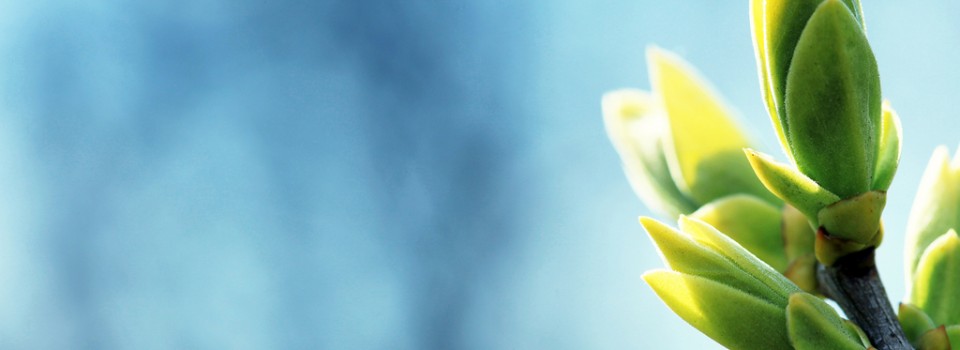 OMICS Group
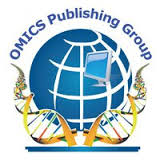 OMICS Group International through its Open Access Initiative is committed to make genuine and reliable contributions to the scientific community. OMICS Group hosts over 400 leading-edge peer reviewed Open Access Journals and organizes over 300 International Conferences annually all over the world. OMICS Publishing Group journals have over 3 million readers and the fame and success of the same can be attributed to the strong editorial board which contains over 30000 eminent personalities that ensure a rapid, quality and quick review process. OMICS Group signed an agreement with more than 1000 International Societies to make healthcare information Open Access.
Contact us at: contact.omics@omicsonline.org
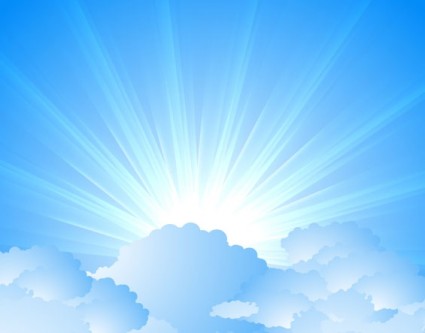 OMICS Journals are welcoming Submissions
OMICS Group welcomes submissions that are original and technically so as to serve both the developing world and developed countries in the best possible way.
OMICS Journals  are poised in excellence by publishing high quality research. OMICS Group follows an Editorial Manager® System peer review process and boasts of a strong and active editorial board.
Editors and reviewers are experts in their field and provide anonymous, unbiased and detailed reviews of all submissions.
The journal gives the options of multiple language translations for all the articles and all archived articles are available in HTML, XML, PDF and audio formats. Also, all the published articles are archived in repositories and indexing services like DOAJ, CAS, Google Scholar, Scientific Commons, Index Copernicus, EBSCO, HINARI and GALE.
For more details please visit our website: http://omicsonline.org/Submitmanuscript.php
Executive Editor
James R ForcierProfessorHult International Business SchoolUSATel: 415-292-0694
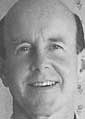 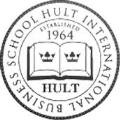 Biography
James Forcier is professor of economics and business strategy at Hult International Business School and managing director of Bay Analytics, a business consultancy which serves such firms as AT&T, Cisco Systems, and VISA.Former CEO of the Holtz Company, Alion Pharmaceuticals, and GNS Security.
Dr. Forcier is a member of the American Economic Association and the National Association for Business Economics. His research centers around strengthening decision-making effectiveness through the use of economic tools, with particular emphasis on maximizing factor productivity.
Dr. Forcier’s work has been cited in The Boston Globe, BusinessWeek online, InformationWeek and Reuters, and he has appeared on CBS News, Fox News, NBC Nightly News, and NPR’s “All Things Considered” and “Morning Edition” programs.
 Dr. Forcier received his master’s and doctoral degrees from the University of Southern California 
He received his bachelor’s degree from the University of California at Los Angeles.
Research Interests
Dr. Forcier  is an Economic strategist with three decades of experience in 
Business analysis
Business Development
Business Positioning.
Business analysis
Business Analysis is the practice of enabling change in an organizational context, by defining needs and recommending solutions that deliver value to stakeholders. 
It is a disciplined approach for introducing and managing change to organizations, whether they are for-profit businesses, governments, or non-profits.
Business analysis is used to identify and articulate the need for change in how organizations work, and to facilitate that change.
Business Analysis Approach
1. Start with the Type of Project…
Feasibility studies
Process improvement
Organizational change
New software development (in-house)
Outsourced new software development
Software maintenance or enhancement
Software package selection
Methodology affects most planning elements
Pre-Set vs Open to Tailoring?
Plan-driven vs Change-driven?
Elements:
Timing
Formality & Level of Detail
Prioritization
Change Management
BA Planning Process
6. Communication with Stakeholders
7. Analysis and Management Tools
8. Project Complexity
2. Conduct Stakeholder Analysis
The basics:
Who’s out there? 
What do they do? 
How are they involved?
Attitudes
Influence & Authority
Conduct Stakeholder Analysis
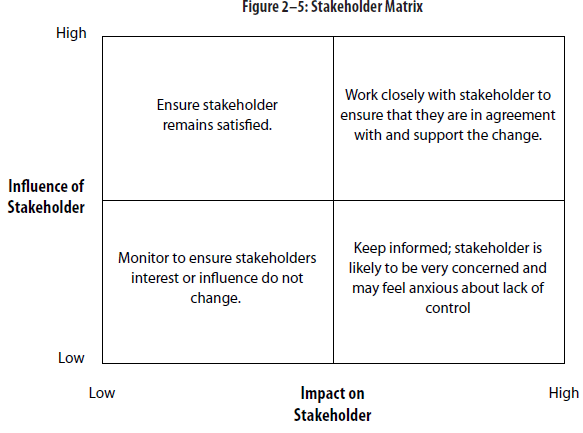 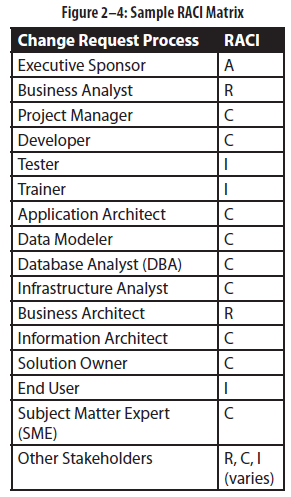 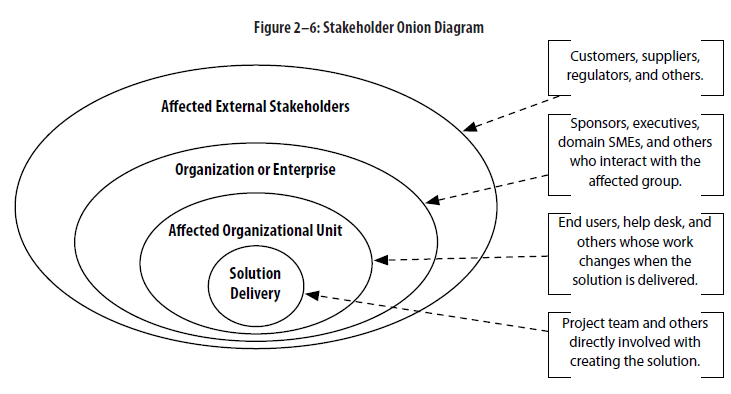 3. Plan Business Analysis Activities
Identify business analysis deliverables

Determine the scope of work for the business analysis activities

Determine which activities the business analyst will perform and when

Develop estimates for business analysis work.
Plan Business Analysis Activities
The Elements:
Where are Stakeholders? 
Co-located vs Dispersed? 
Type of project/initiative?
Deliverables
Begin with the end(s) in mind…
Activities Needed
What actions & tasks are in the process?
Is a WBS just a formatted process flow?
Details: assumptions, dependencies, milestones
Organize the Activities
by deliverable, phases/iterations, other?

4. Plan Business Analysis Communication

“Proposed structure and schedule for communications regarding business analysis activities”
“setting expectations for business analysis work, meetings, walkthroughs, and other communications.”

“how best to receive, distribute, access, update, and escalate information from project stakeholders, and determining how best to communicate with each stakeholder”
Plan for:
what needs to be communicated
who is the appropriate audience
what is the appropriate delivery method
and when the communication should occur.
Consider needs and constraints:
Physical locations, time zones
Communication approach for the stakeholder.
What types of communications will be required 
What types of requirements will be elicited and how best to elicit them.
How best to communicate requirements conclusions/packages.
Time and resource availability constraints.
5. Plan Requirement Management
Purpose:
“approve requirements for implementation”
“manage changes to the solution or requirements scope”
Repository(ies)
WIP, in review, approved
Whiteboards
Traceability – if & how
Adds overhead
 LAN folders  Share point  big tools
Manages risk if correct and consistent
Requirements Attributes
Meta-data: unique ID, status, ownership, priority
Prioritization
Formality, frequency, techniques, participants
Change Management
Approach depends on methodology & culture
Change-driven vs Plan-driven
Large-scale, Contractual vs small, informal
Consider:
Process for requests – create, assess, approve
Participants: impact assessment & approval
Impact analysis: who, how detailed, consolidation
Prioritization and integration into scope
Tailoring the Requirements Management process
6. Manage BA Performance
Approach depends on methodology & project type
Change-driven vs Plan-driven
Large-scale, high risk vs small, low-impact
Consider:
Short-term project metrics to help meet milestones and ensure quality in deliverables
 Long-term BA metrics to develop efficiency, measure benefits of training, etc.
Risk of missing targets vs Costs of tracking & monitoring
Techniques include interviews, surveys, PMPRs, Root cause analysis and lot’s more
Thank You..!
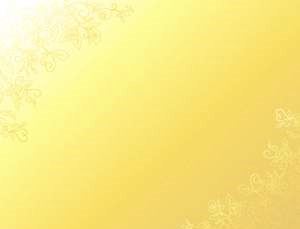 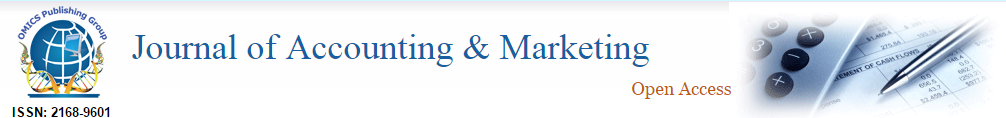 Journal of Accounting and Marketing
International Journal of Accounting Research
Related Journals
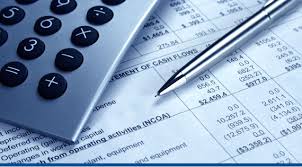 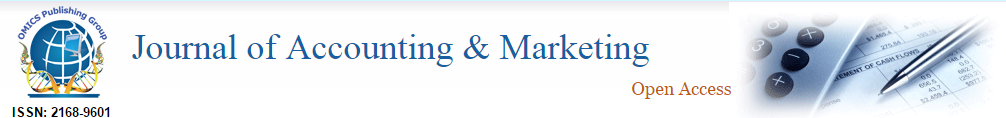 2nd International Conference on Business Economics and Management
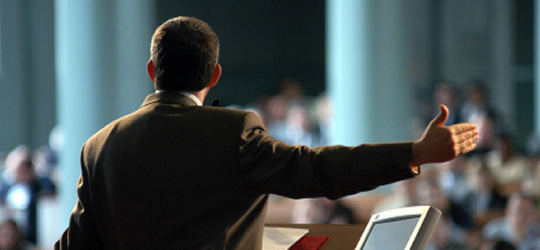 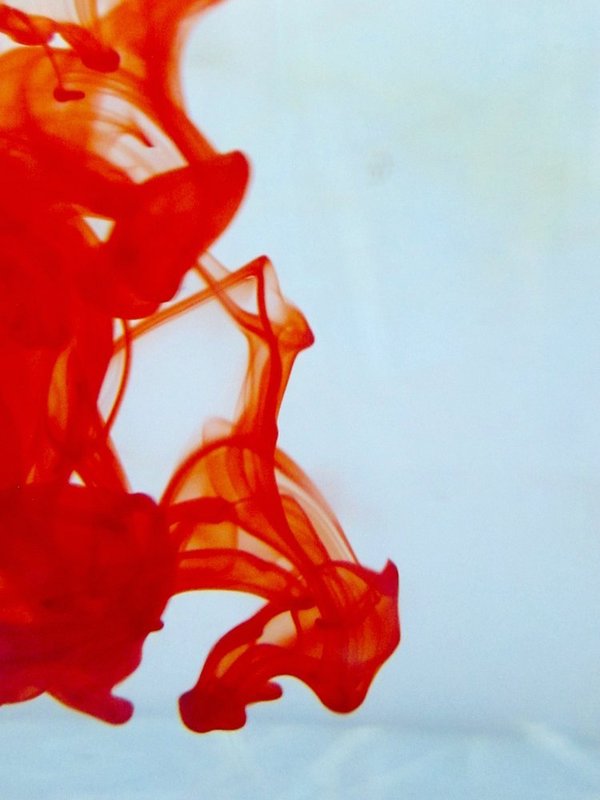 OMICS Group Open Access Membership
OMICS publishing Group Open Access Membership enables academic and research institutions, funders and corporations to actively encourage open access in scholarly communication and the dissemination of research published by their authors.
For more details and benefits, click on the link below:
http://omicsonline.org/membership.php
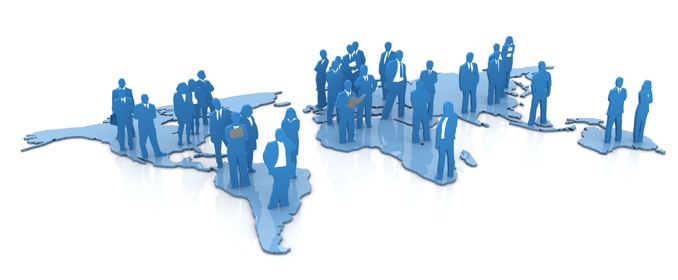